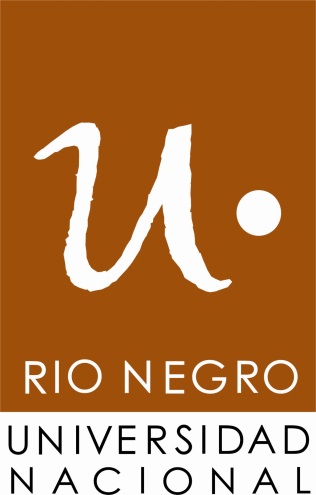 Congreso de Informática Jurídica
Seguridad de la Información y el Delito Informático

Octubre de 2014
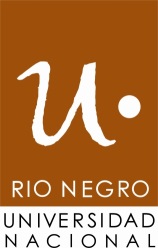 Introducción
La Ley 26.388 (4 de junio de 2008) reforma del código Penal en materia de delitos informáticos,  para contemplar aspectos relacionados con Internet y nuevas tecnologías. 
La ley es una reforma al  Código Penal, no es una ley de delitos informáticos porque no se crean nuevos delitos sino que se modifican los 

A partir de este marco legal, es necesario formalizar:
Responsabilidades de las personas del área de sistemas.
Mecanismos que aseguren el registro de:
Accesos de personas a los sistemas y correo electrónico
Transacciones realizadas en los sistemas informáticos
1
Laboratorio de Informática Aplicada
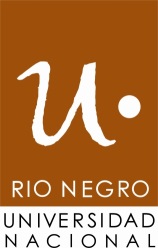 Terminología
Nuevos términos (Significación de conceptos empleados en el código)

El término “documento” comprende toda representación de actos o hechos, con independencia del soporte utilizado para su fijación, almacenamiento, archivo o transmisión.

Los términos “firma” y “suscripción” comprenden la firma digital, la creación de una firma digital o firmar digitalmente.

Los términos “instrumento privado” y “certificado” comprenden el documento digital firmado digitalmente.
<número>
Laboratorio de Informática Aplicada
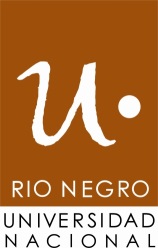 Agravante
Funcionario público

De comprobarse el delito, se aplican penas de inhabilitación especial por el doble del tiempo de la condena.

Se considera un agravante que el funcionario haya incurrido en abuso de sus funciones.
<número>
Laboratorio de Informática Aplicada
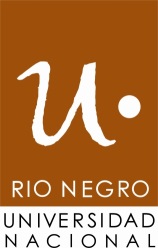 Concepto
Seguridad de la Información

Confidencialidad 

Integridad 

Disponibilidad
<número>
Laboratorio de Informática Aplicada
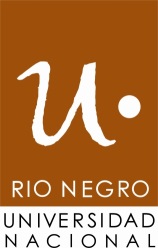 Seguridad de la Información
Confidencialidad
Todos los usuarios 

No deben acceder a información para la cual no tiene autorización 

Definir el nivel de acceso y autorizar a cada usuario para la información a la que puede acceder en forma explícita

Agravante: si es en perjuicio de un sistema o dato informático de:
organismo público estatal
proveedor de servicios públicos 
servicios financieros
<número>
Laboratorio de Informática Aplicada
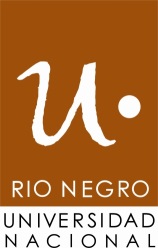 Seguridad de la Información
Confidencialidad
Administrador de aplicación de correos electrónicos

No deben abrir, visualizar, suprimir, interceptar o desviar un correo que no sea para ellos.

El concepto se amplía a otros tipos de comunicaciones (Skype, llamadas, videoconferencias, etc.)

Agravante: si el autor lo comunica o publica
<número>
Laboratorio de Informática Aplicada
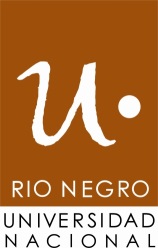 Seguridad de la Información
Confidencialidad
Administradores de plataformas y aplicaciones

No deben acceder a información sin autorización.


Agravante: si el autor lo comunica o publica

Exento de responsabilidad penal el que hubiere obrado con el propósito inequívoco de proteger un interés público.
<número>
Laboratorio de Informática Aplicada
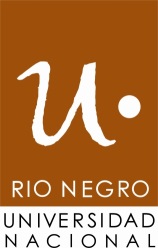 Seguridad de la Información
Confidencialidad
Datos personales

La información personal le pertenece a su dueño


Agravante: si el responsable por administrar los datos personales los comunica a otro
<número>
Laboratorio de Informática Aplicada
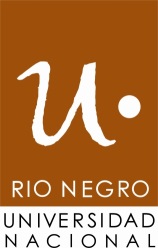 Seguridad de la Información
Integridad
El administrador de la información debe proveer los mecanismos o herramientas para que no ocurra:

Alteración
Destrucción
Inutilización

Venta o distribución
<número>
Laboratorio de Informática Aplicada
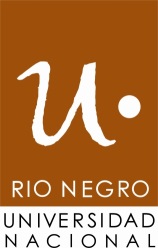 Seguridad de la Información
Integridad
Violación de documentos - Alteración de Pruebas

El que sustrajere, alterare, ocultare, destruyere o inutilizare en todo o en parte objetos destinados a servir de prueba ante la autoridad competente, registros o documentos confiados a la custodia de un funcionario público o de otra persona en el interés del servicio público. 

Si el hecho se cometiere por imprudencia o negligencia del depositario
.
<número>
Laboratorio de Informática Aplicada
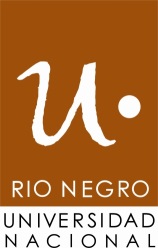 Seguridad de la Información
Disponibilidad
Interrupción (o entorpecimiento) de servicios

Medios de transporte
Comunicación
<número>
Laboratorio de Informática Aplicada
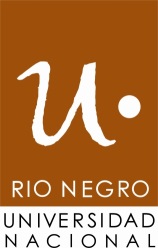 ¿    Preguntas …   ?
Laboratorio de Informática Aplicada